Trauma-Informed Intervention for Students with Communication Disorders: Practical Strategies and MaterialsCeleste Roseberry-McKibbin, Ph.D., CCC-SLPSan Juan Unified School DistrictSacramento State University
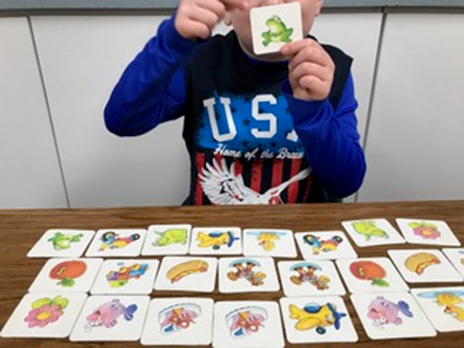 To get the full PowerPoint with all the pictures:
Go to my website 

https://webpages.csus.edu/celeste/

Click on the Workshops link
To connect on social media:
Instagram:

dr.celesteroseberry

Tik Tok:

@celesteroseberry

Facebook: Celeste Roseberry
Outline
I. Introduction
II. Possible Effects of Trauma on Language and Cognition in Mainstream and Diverse Children
III. Trauma-Responsive Strategies for Intervention for Students with Communication Disorders
IV. Restorative Justice Strategies for Addressing Hurtful Behavior
V. Stress Reduction Techniques
VI. Implementing a Growth Mindset
II. Possible Effects of Trauma on Language and Cognition of Children
We have increasing numbers of students coming to school who have experienced trauma

This is due to reasons such as the Covid-19 pandemic, wars (leading to increased numbers of immigrants and refugees), displacement, etc.
I was blessed to work face to face through the whole pandemic…
From March 2020-March 2021, I did F2F intervention with preschoolers in our special day class with no vaccine

I also assessed diverse students F2F whose cases were urgent

I didn’t’ get Covid! 
I have the perspective…
Of having worked F2F before, during, and after the pandemic

It’s been a revelation to see how today, children’s background exposure is SO limited
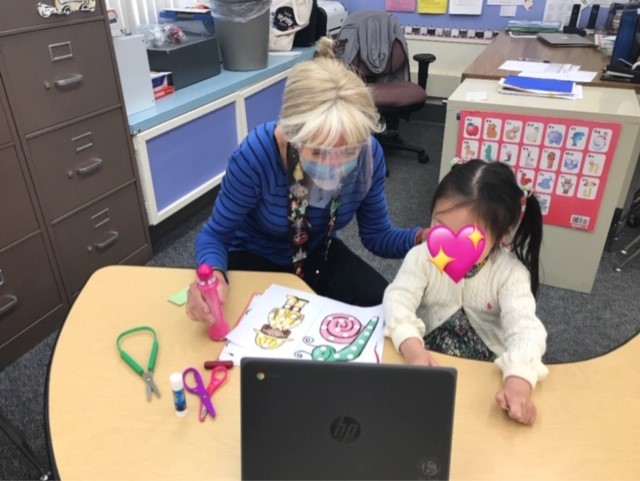 Remember the words of wisdom from Indigenous education scholar Eve Tuck (Unangax̂)
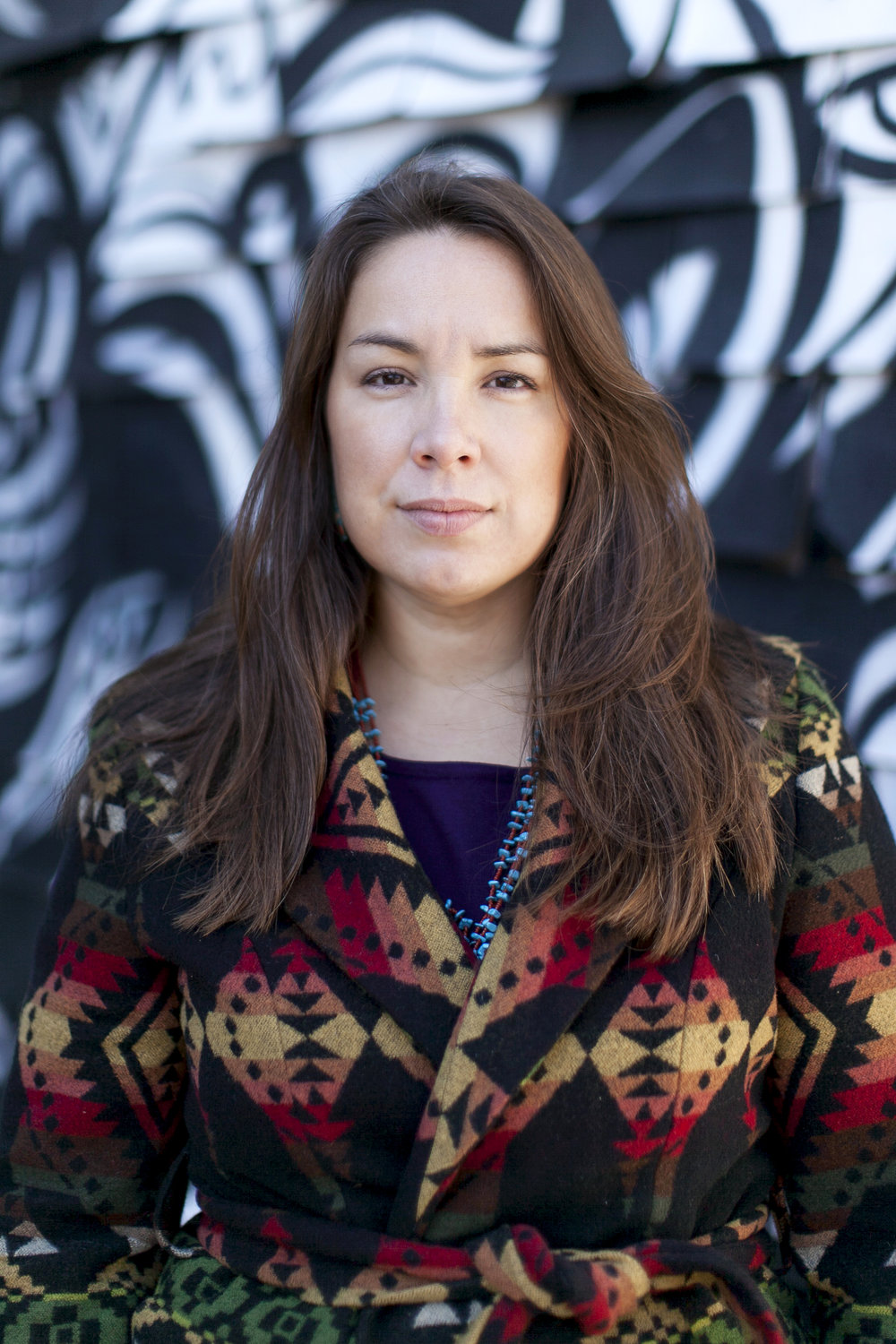 She asks that we turn away from damage-centered trauma approaches and create space for the complexities of resilience, determination, and desire for change in our students and communities

She emphasizes a strengths-based approach where students’ and families’ resilience is emphasized
Basically, we…
Tap into the base of knowledge and core of resilience that trauma-exposed clients bring to the intervention process
Experiences that can induce trauma include:
1. High mobility and interrupted school opportunities
2. Being unsheltered
3.Experiencing chaos (e.g. multiple people coming in and out of the house)
4. Living in crime-prone areas
5. Experiencing neglect/abuse (NA)
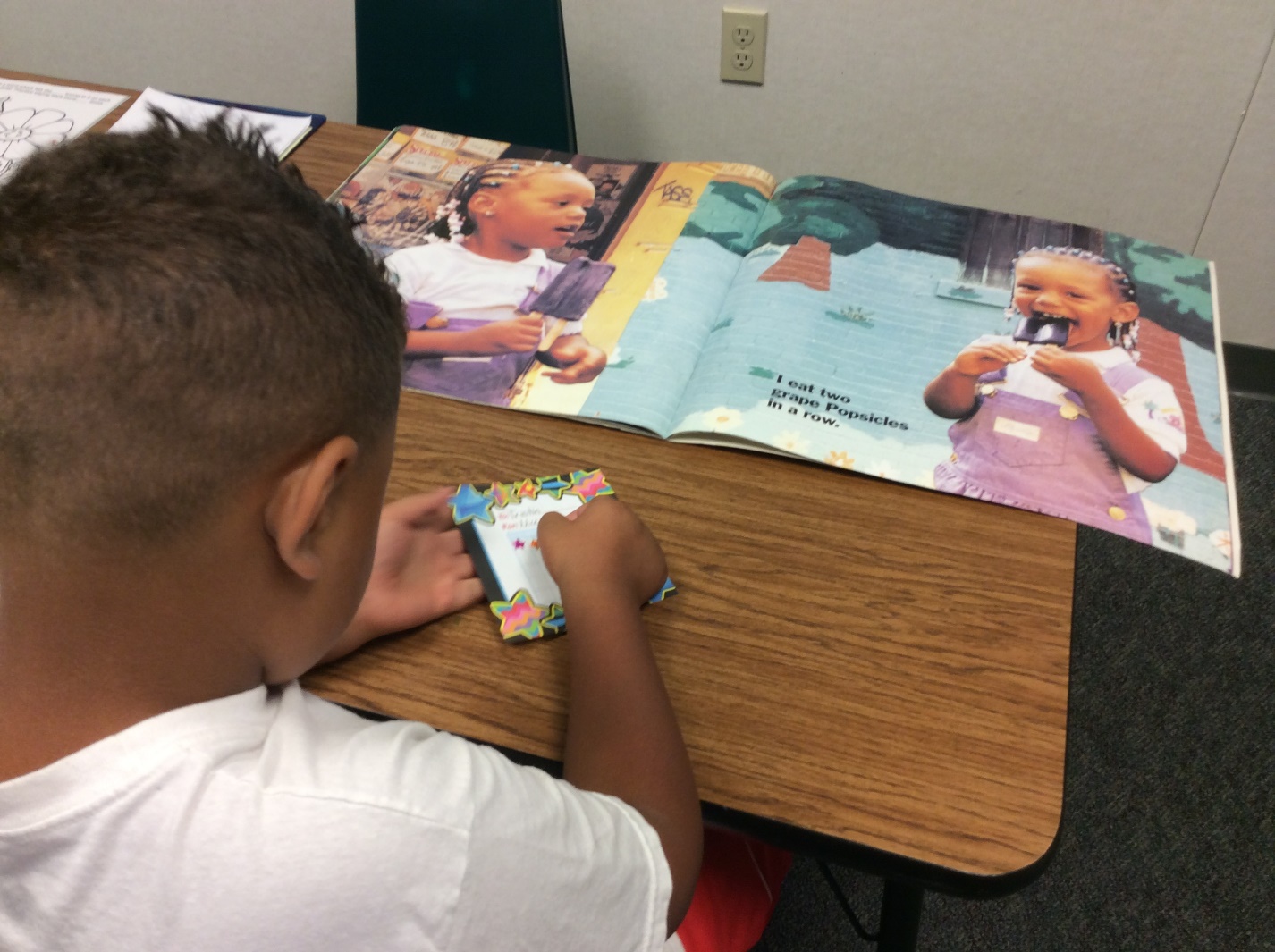 The most commonly-occurring form of maltreatment is neglect
Neglect is not necessarily tied to poverty

Many forms of neglect occur within the context of adequate resources

Complex trauma can occur when children experience neglect and/or abuse

Complex trauma--long-lasting negative physical, emotional, and cognitive consequences
Recent research:
Has shown that mothers experiencing poverty are prone to depression

Depression can lead to neglect, which impacts expressive language skills especially
II. Possible Impacts of Trauma on Language and Cognition—Deficits in:
Vocabulary
Narrative cohesion
Social skills/pragmatics (TOM—taking others’ perspectives)
Reading
Phonological awareness
Self-regulation/impulse control
Memory
Deficits in working memory…
Are often created by trauma-induced stress which leads to increased cortisol production
Because some students have difficulty with impulse control
They may act out physically and try to harm themselves, other students, and even you

With my teen young men who have tried to commit murder, I always sit across the table and right near the open door so I can run if necessary
For SLPs who work with children, it is recommended to:
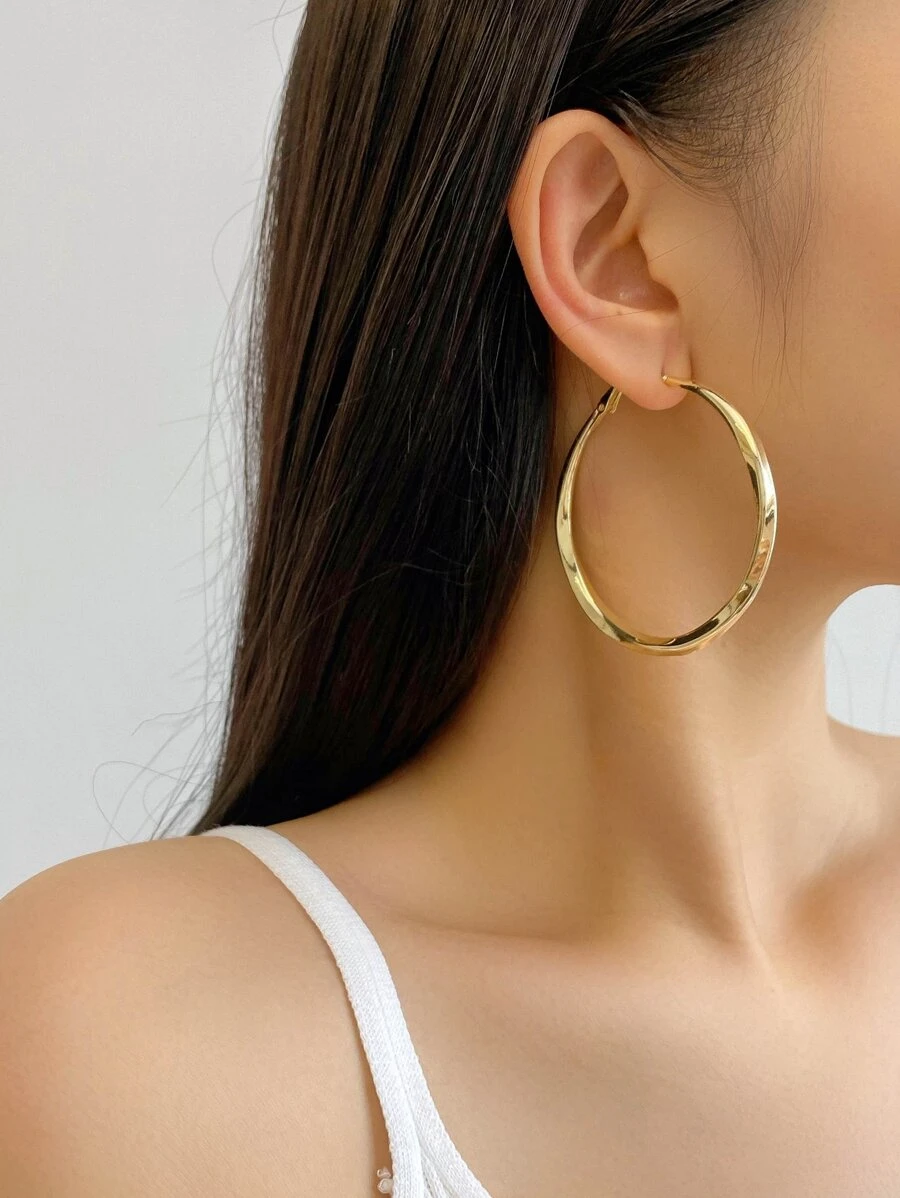 Take a basic self-defense class

Wear flat, comfortable shoes for running!

Avoid hoop earrings
Nope!!
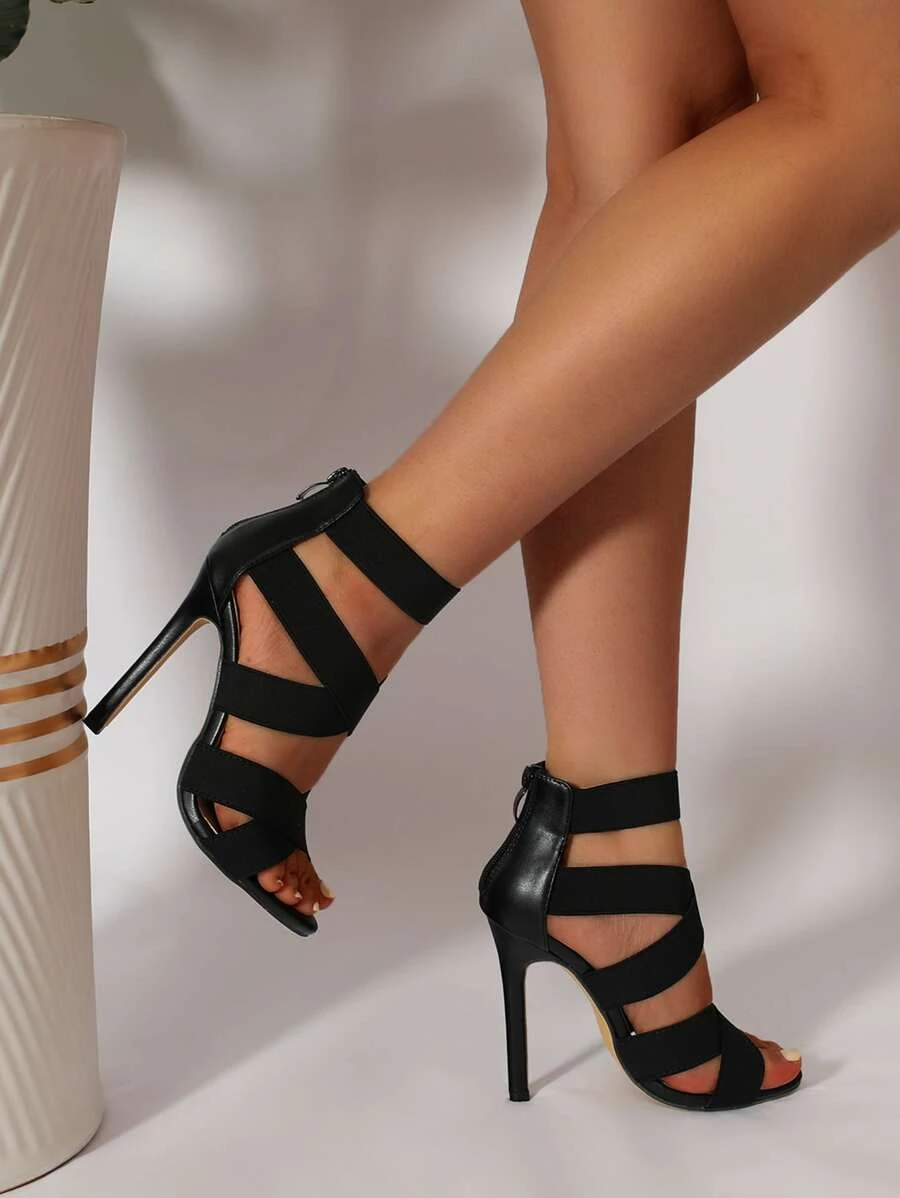 Also a no!!
IV. Trauma-Responsive Strategies for Intervention for Students
Art can be a great way for students to express themselves
At Ethel Philips Elementary, therapists and social workers help students expresss themselves with sidewalk chalk
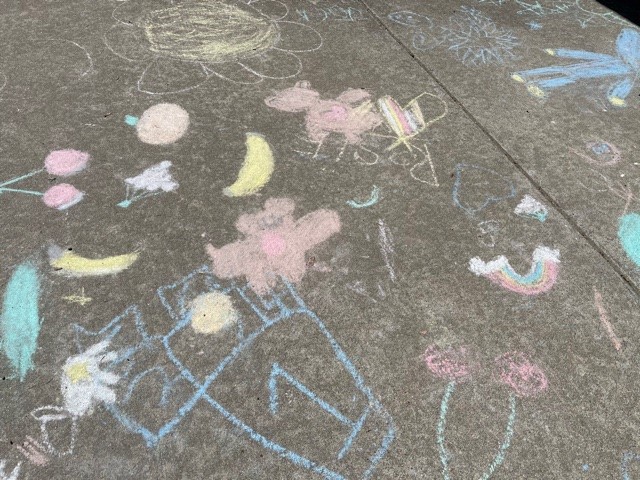 Provide caregivers with resources:
Food, shelter, free medical services (e.g., dentists)

Point out what caregivers are already doing right

Provide caregivers with support groups if possible
Be consistent! At CSHA with CSUS alum Lorraine H., who works at the Stockton Juvenile Facility—”Keep your promises.” Use reflective listening—make them feel heard, even though you have no solution
Provide the student with some control over the environment:
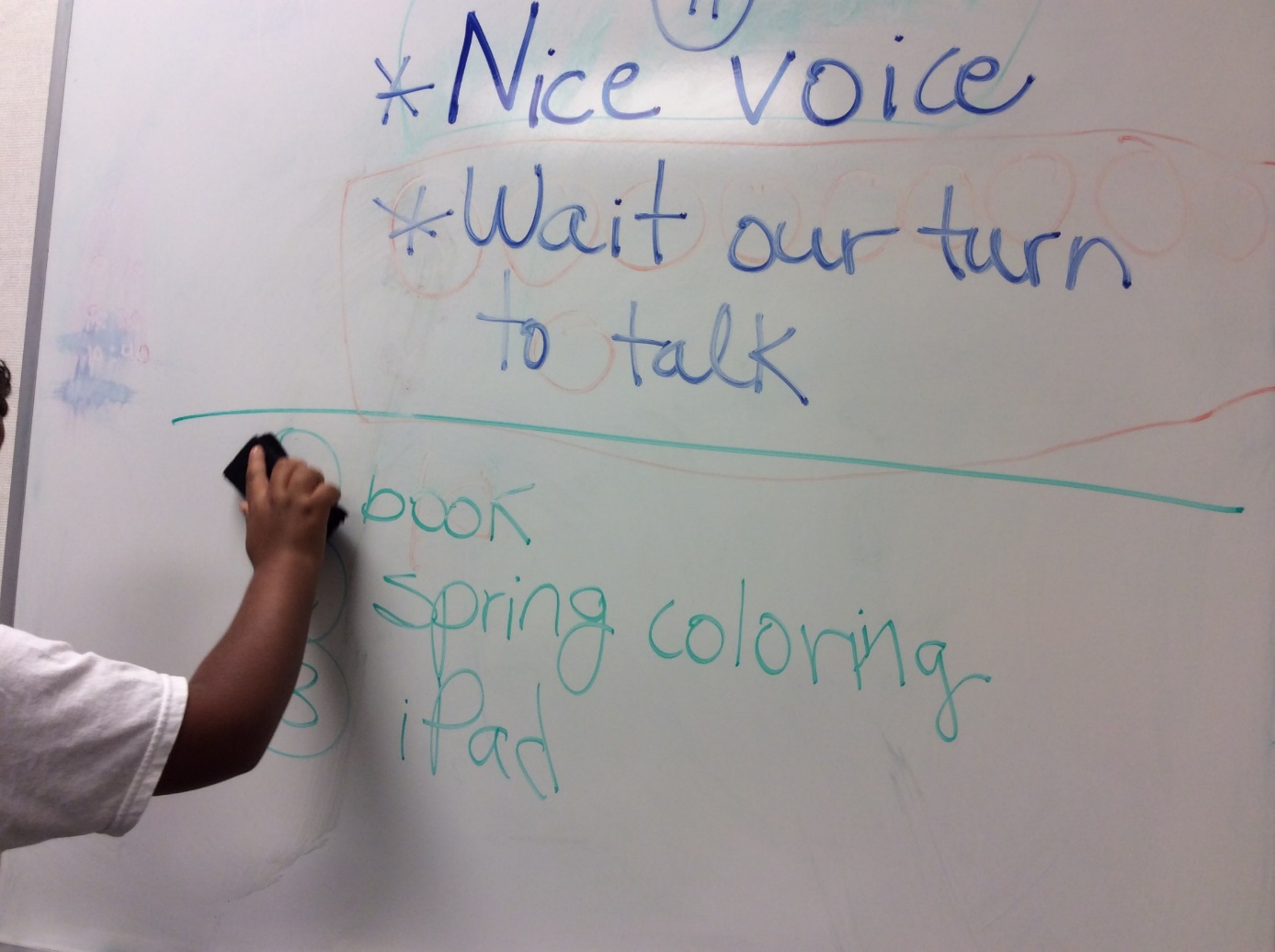 Have a list of activities and have them pick which one they want to do first

Have them erase activities as they are completed

Let them choose a book to read
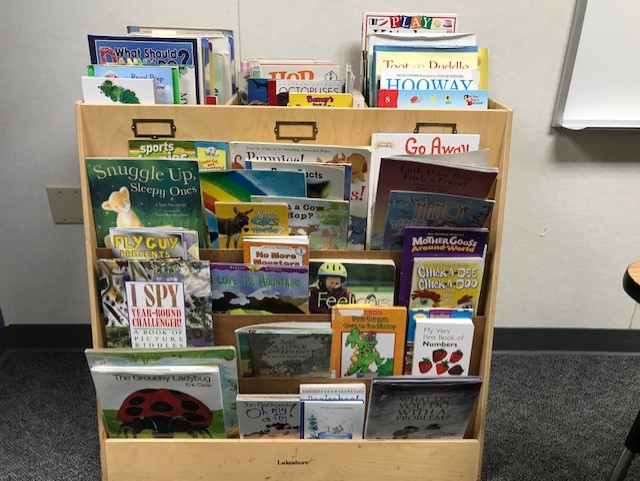 Provide hands-on sensory experiences and physical play
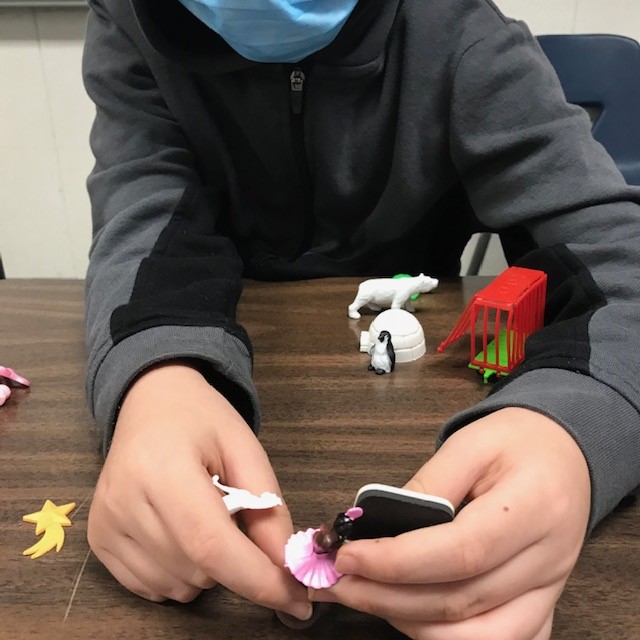 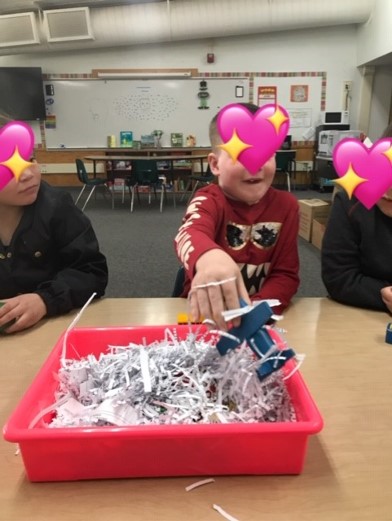 Kids loooove shaving cream! And our little therapy room smells heavenly!
Shaving cream gives good tactile feedback in writing letters and words:
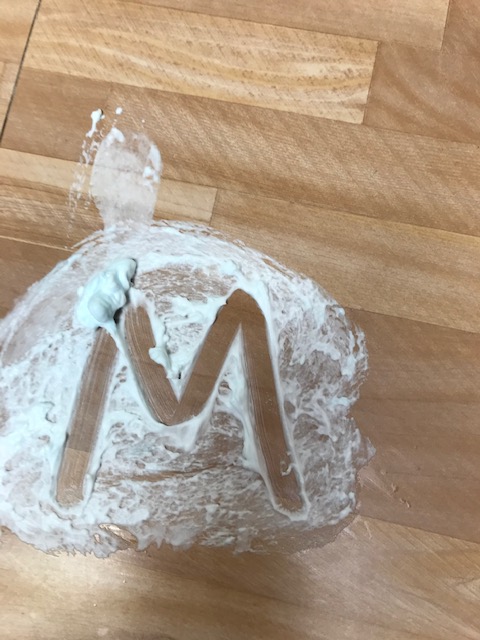 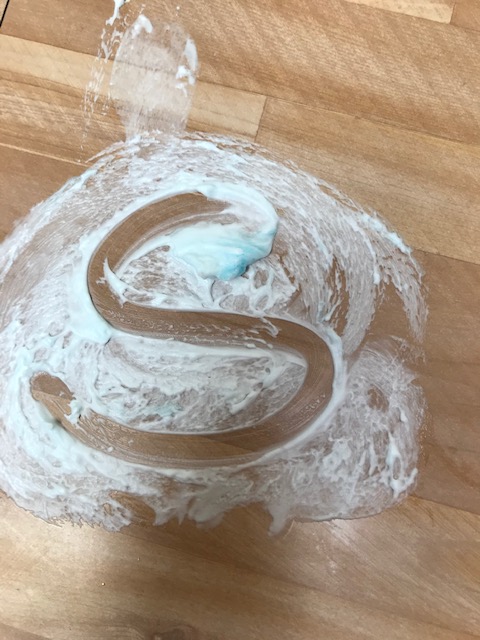 Haley traces her name in the sanitizing spray at the end of therapy
Melissa and Doug
Soft sensory balls are comforting
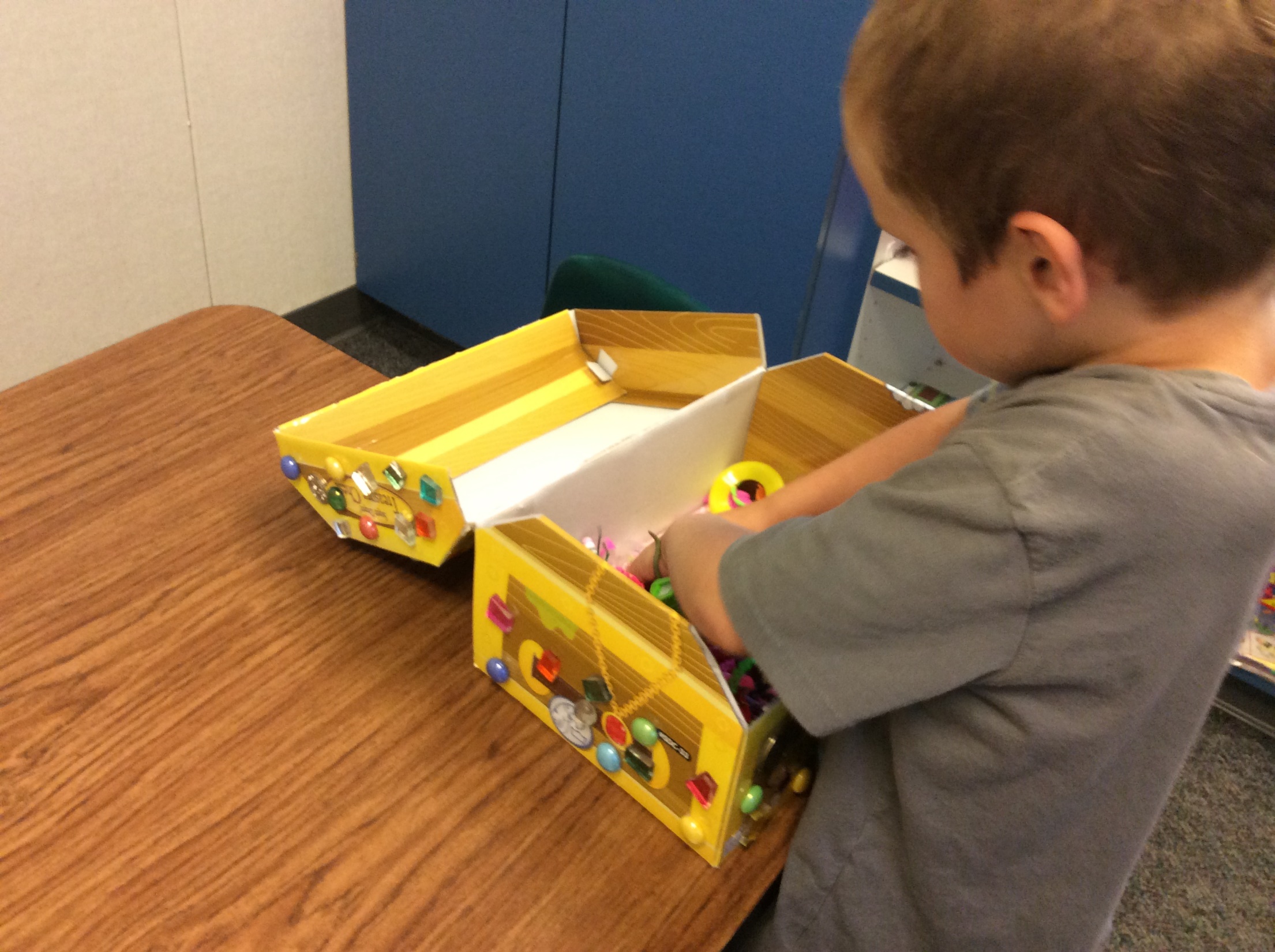 Incorporate a growth mindset—it’s about hard work and effort!
Discuss the language of feelings
Give students the vocabulary to describe what they are feeling 

Talk about ways to handle negative emotions without hurting others
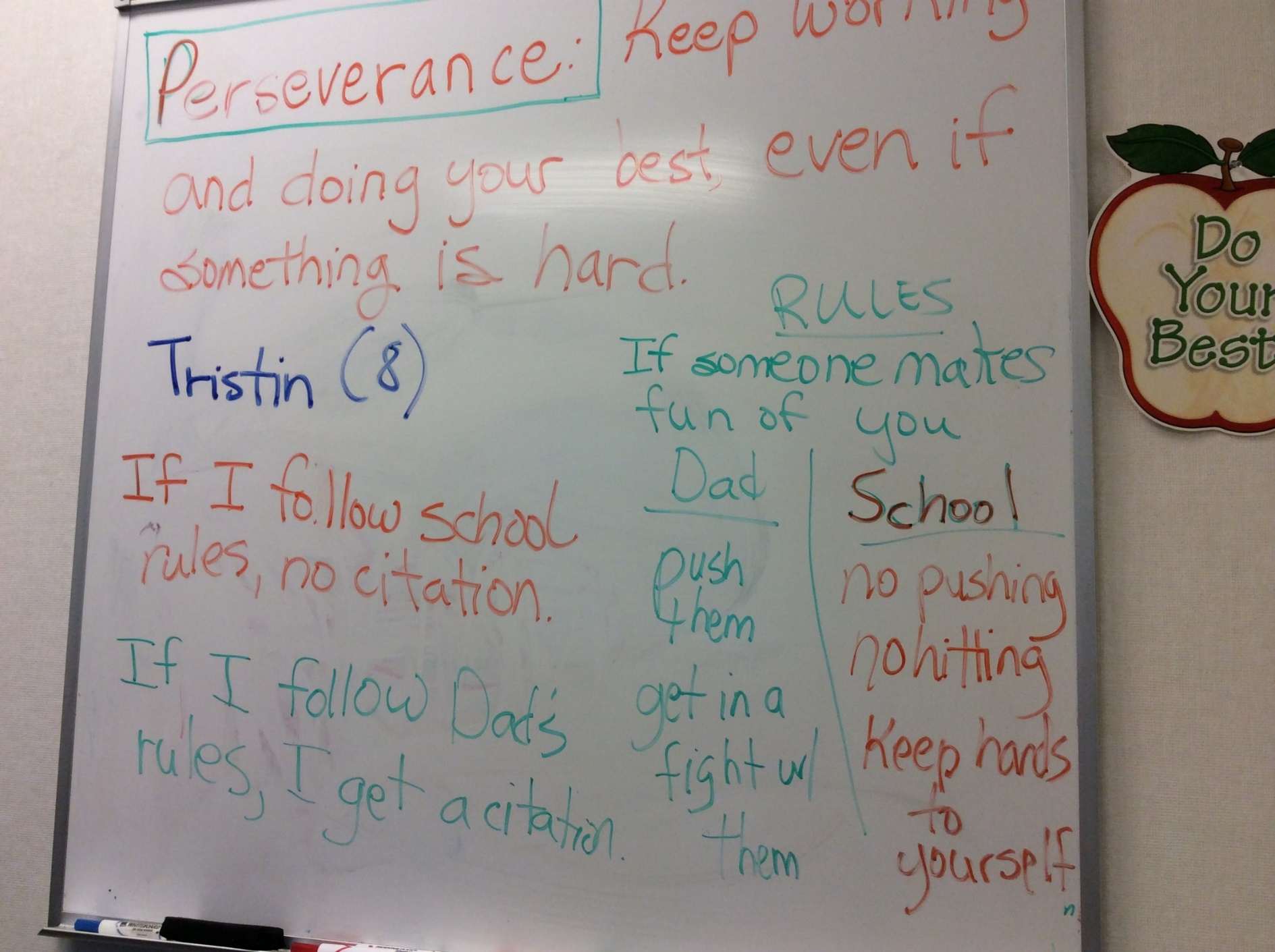 “Sarah,” 7 years, reads all but 2 sight words fluently and tells me her story
Social stories (e.g., Carol Gray )
I also like Michelle Winner-Garcia’s stories and materials

We can show videos that are funny and help kids see the impact of their behavior on others—without hurting their feelings

We ask “How is Donkey annoying? What could he do instead?”

https://www.youtube.com/watch?v=BY9Kxa6AdZ0
Explicitly teach empathy and theory of mind skills

Help students learn how to feel and respond to the emotions of others

Help them learn to express empathy

Help them learn appropriate school behavior
There are great youtube videos:
Following Expectations at School Video Social Story
https://www.youtube.com/watch?v=uDafP7lbmvI


Choosing a Tool to Stay Calm at School Video Social Story
https://www.google.com/search?q=Choosing+a+Tool+to+Stay+Calm+at+School+Video+Social+Story&rlz=1C1GCEA_enUS1076US1076&oq=Choosing+a+Tool+to+Stay+Calm+at+School+Video+Social+Story&gs_lcrp=EgZjaHJvbWUyBggAEEUYOTIHCAEQIR
Use play to teach positive ways to share emotions face to face through verbal and nonverbal means (Vincent)
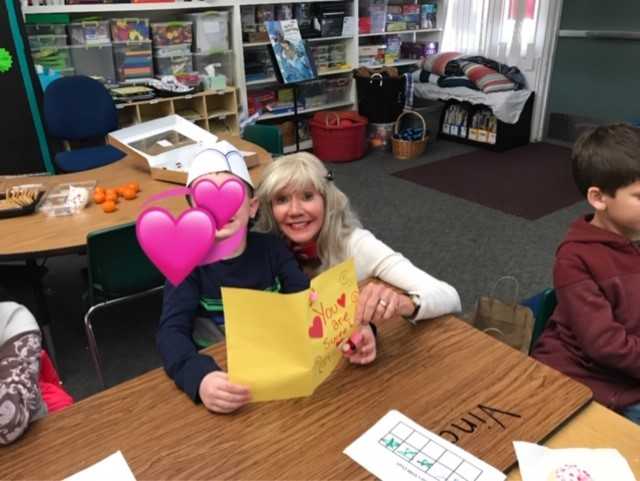 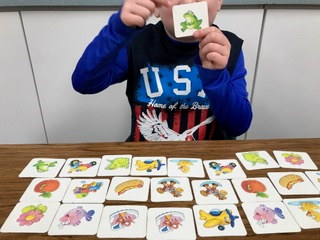 Puppets can help students express their feelings
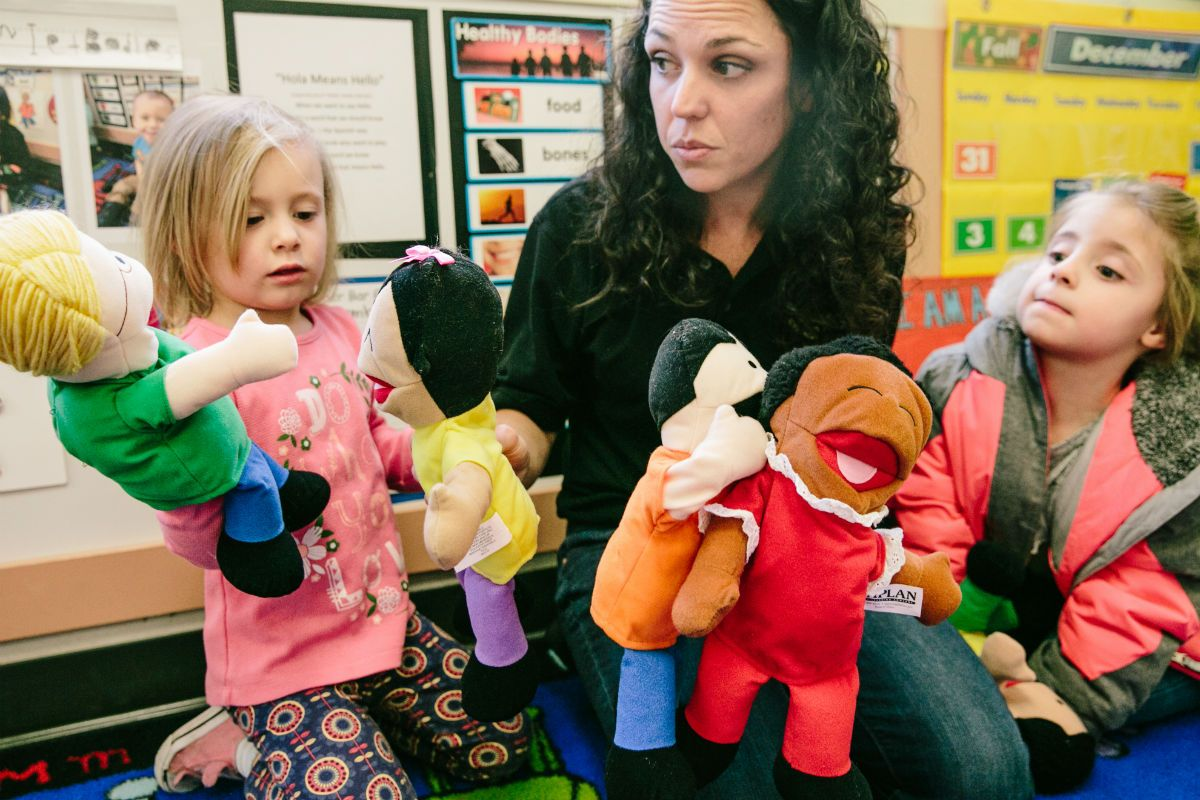 Kimochis—Ellen Pritchard Dodge—for young children:
For older students—these are activities at the high school where I serve high-risk teen young men:
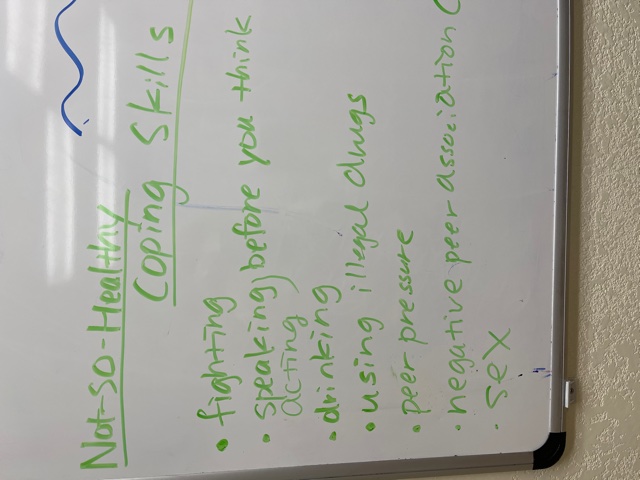 Start each therapy session:
With a “high and low” of the day

“We got a new puppy!”

“My uncle just got out of prison!”
Discussion starters after a traumatic event:
What has this been like for you? 
How have you been taking care of yourself? 
How have you been taking care of others? 
Where have you seen helpers? 
How can we support each other? 
How did you help your family during or after the disaster? 
How could you help your family if you were in another disaster? 
Did anything good or positive happen because of the disaster? 
Did you learn anything? 
What has this experience made you grateful for?
Ramon as we are walking along practicing /r/:
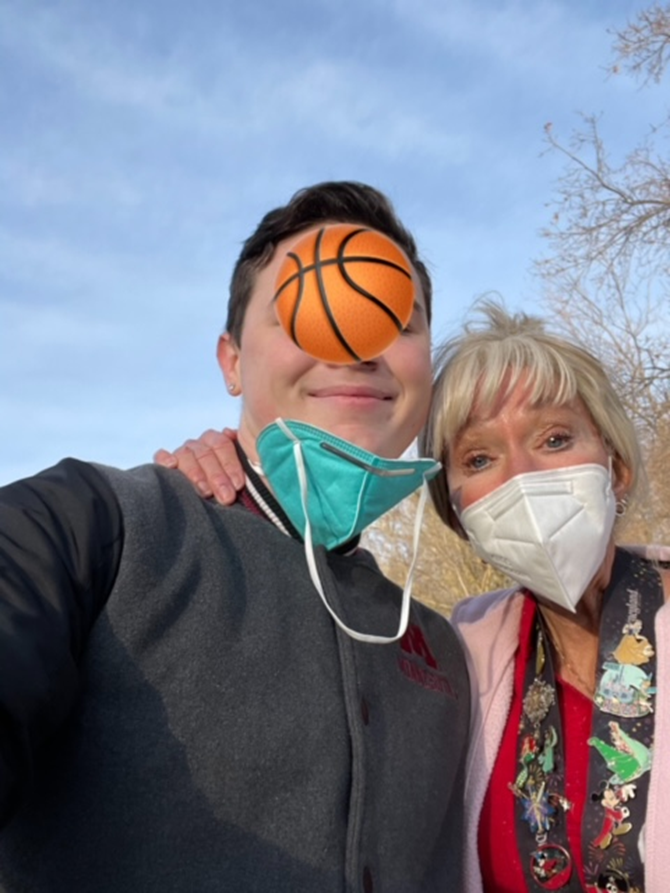 My uncle just got sentenced to life. He is 24. When he was 19, as part of gang activity he shot and killed 2 teenagers.
For older students…
Dialogue journals help

They write out their thoughts in a safe space

The professional then writes responses

A reciprocal relationship is established
Caring mentors are very helpful

In some studies, they have found positive emotional and academic outcomes when children/students meet with mentors 1-4 hours per week

In some high schools, there is a service learning component where you need to do X hours of community service to graduate from high school

College students are a great resource—Generation Z is documented to be the best of all generations at caring for and bettering their communities
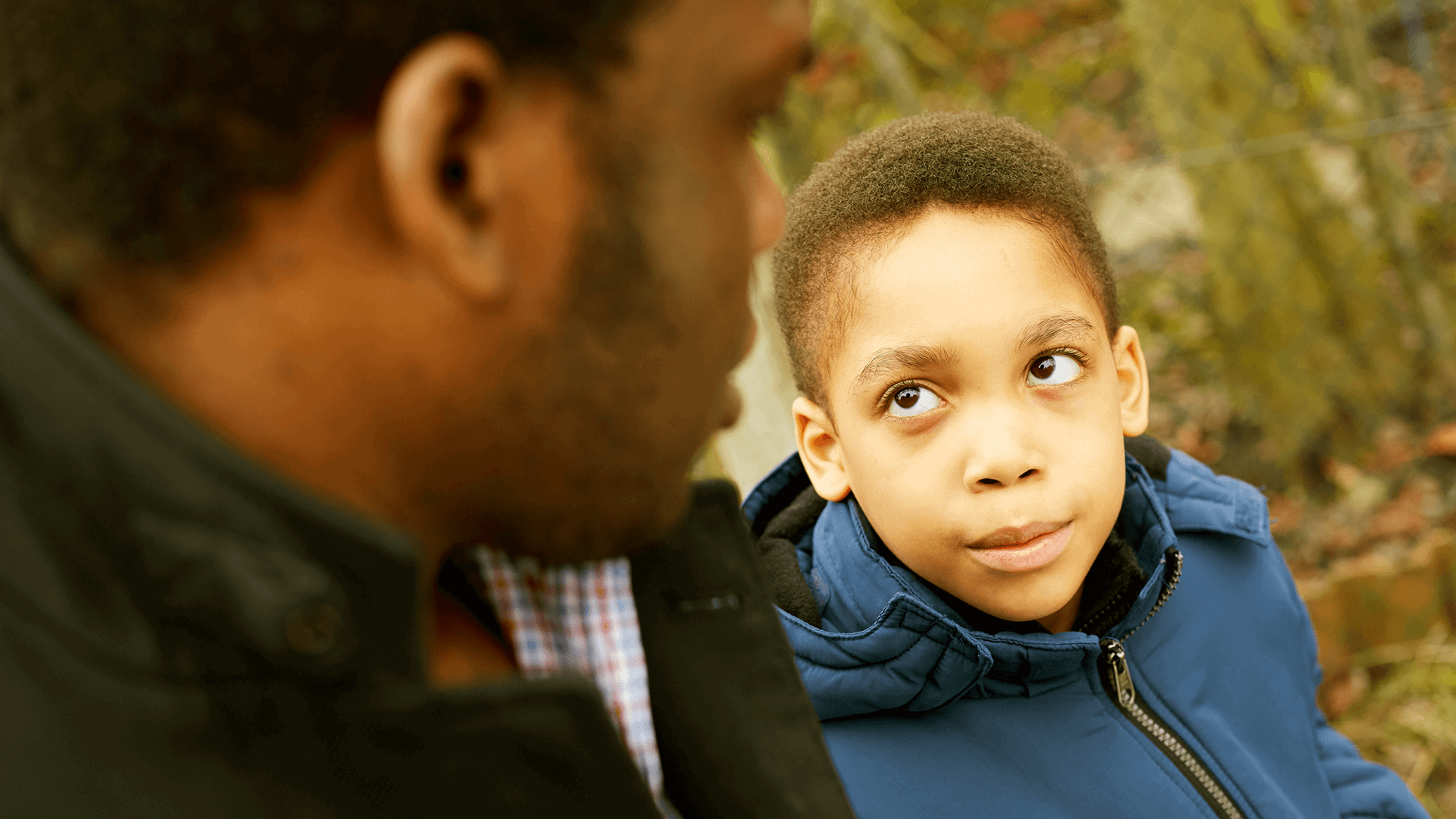 Target narrative skills
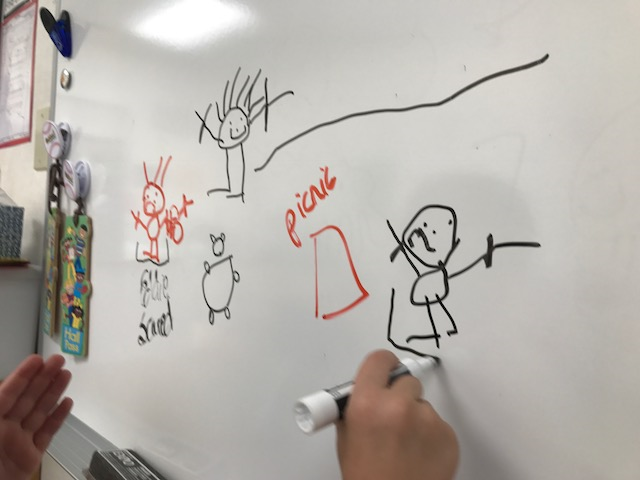 Make story books where students draw out and write about their daily routines

Help them draw out stories sequentially
Train students:
To use positive self talk and a growth mindset

Many have learned helplessness as a result of trauma
V. Restorative Justice Strategies for Addressing Hurtful Behavior
The high security school where I see my teen young men is a restorative justice facility
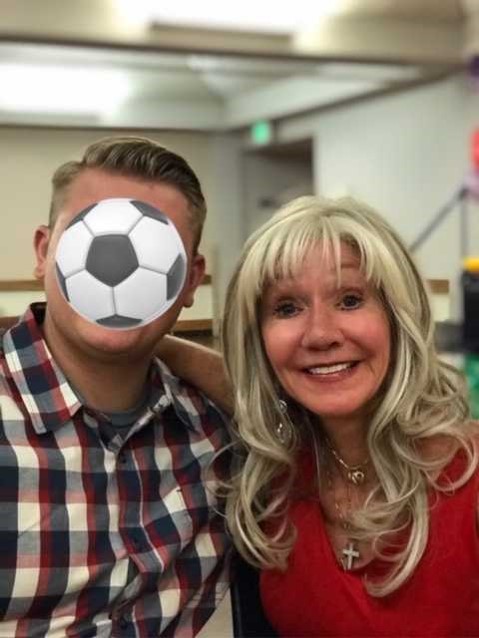 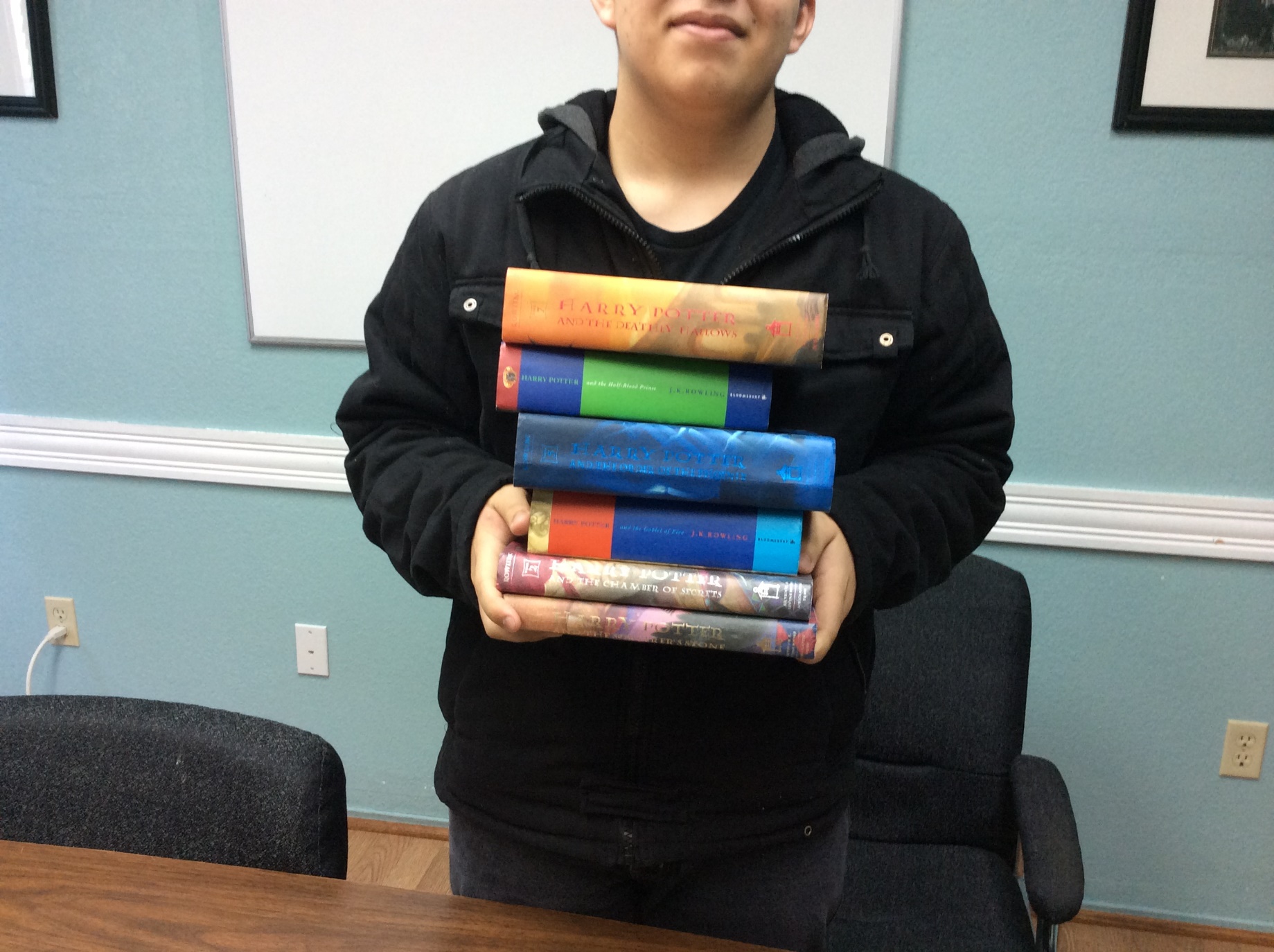 It’s important…
To not ask “What is wrong with the student?”

Instead, ask “What happened to the student?”

This uses a restorative lens and helps work toward healing
Principles of Restorative Justice—Help Students:
1. Take responsibility for their actions
2. Learn how they can rectify the harm they have done
3. Restore relationships with individuals they have harmed
4. Reflect on how their behavior affects others
5. Improve their interpersonal communication skills
VI. Stress Reduction Techniques
Jappa meditation helps Emlin, who is very nervous and has Tourette’s
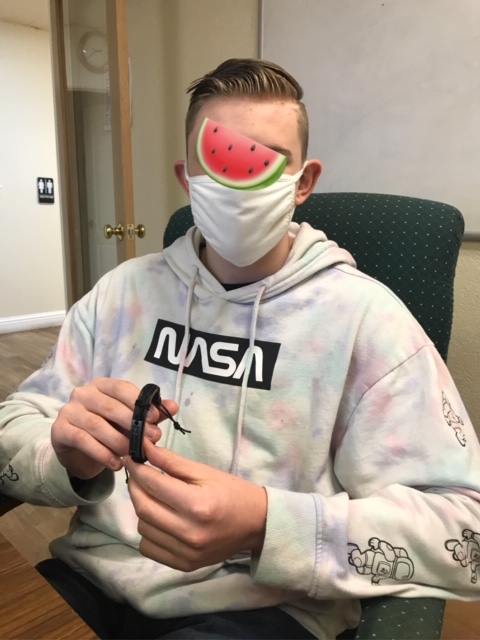 Fidget toys can be helpful:
If the child is scared to go to a new setting:
Have them take a transfer object such as a toy car, blanket, stuffed animal
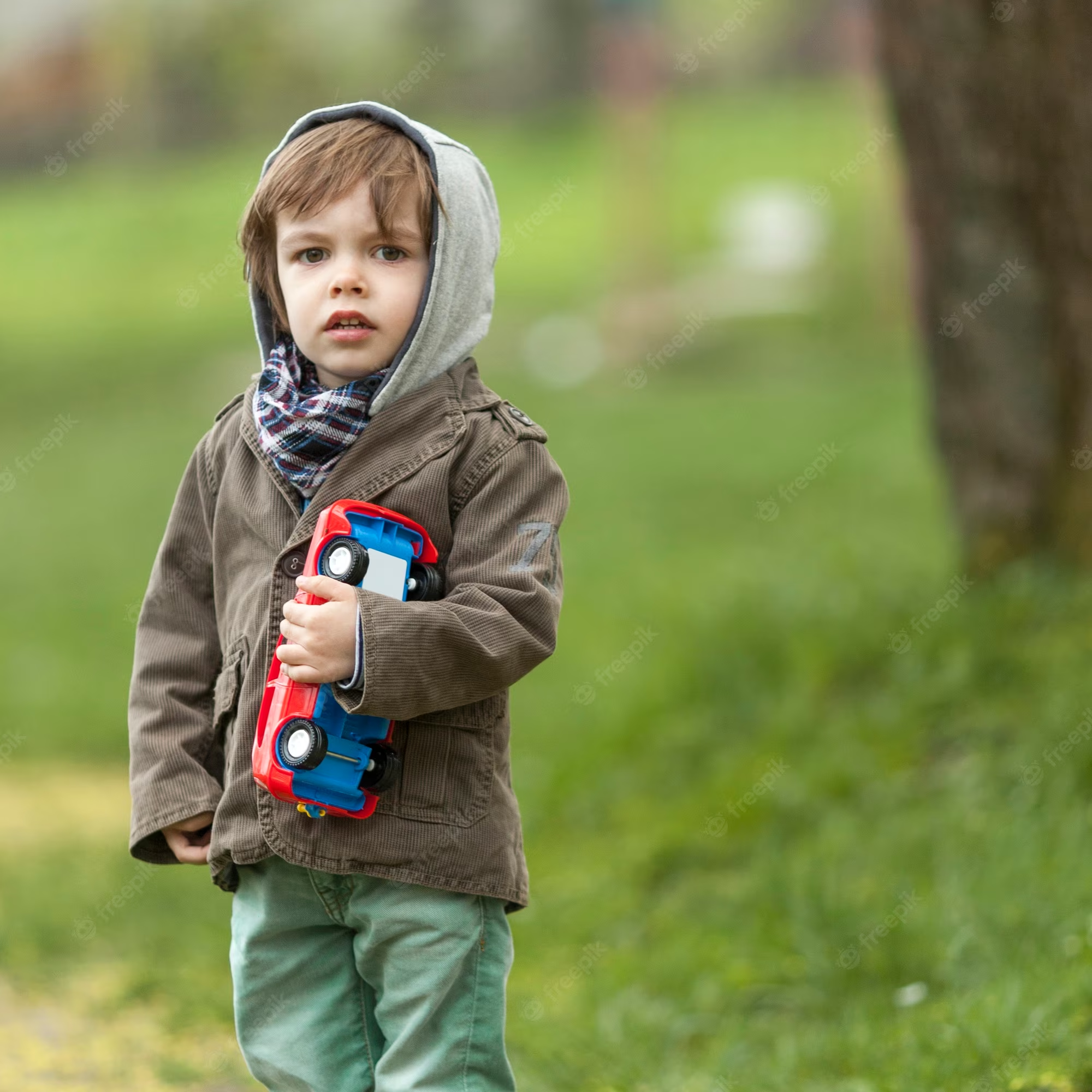 Exercise is the best!
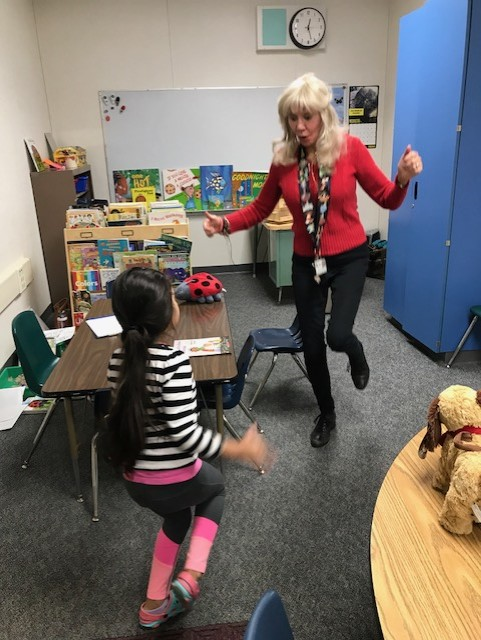 Practice Finger Breathing with a Partner—Great Stress Management Tool!
Stretch one hand out so that you have space between your fingers. 
Hold up your pointer finger from the other hand. 
Start at the bottom of your thumb. Use your pointer finger to trace up your thumb as you slowly breathe in through your mouth. 
When you get to the top of your thumb, slowly breathe out your nose as you trace down the other side. 
Repeat for all fingers until you have traced your whole hand.
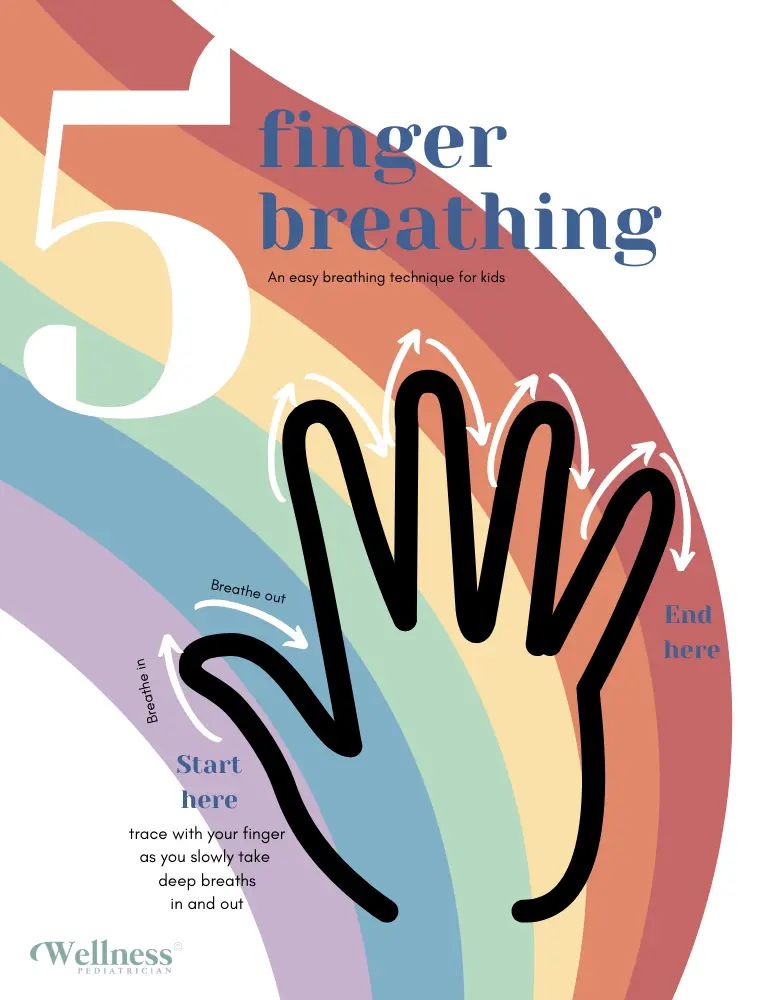 I’m beginning every therapy session with deep breathing and affirmations
VI. IMPLEMENTING A GROWTH MINDSET TO SUPPORT TRAUMA-INFORMED INTERVENTION
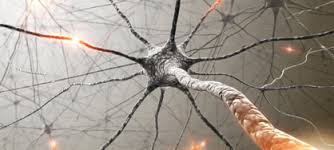 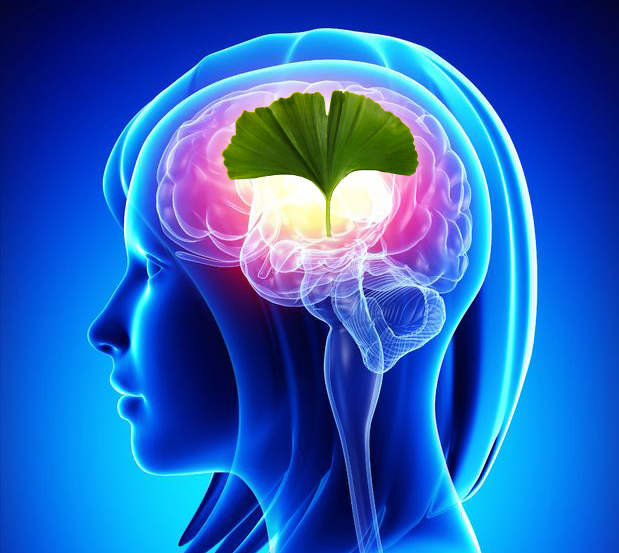 Many trauma-exposed students…
Exhibit learned helplessness

Using a growth mindset approach to therapy helps all aspects of life!
When children are little:
High levels of warmth and nurturance from caregivers promote bonding, attachment, and a secure foundation

However, when children reach early adolescence, they are motivated by a very different kind of nurturance

This includes being taken seriously and challenged to work hard and improve themselves—a growth mindset
The research of Carol Dweck
Divided people into 2 types: those who have a fixed mindset, and those who have a growth mindset

Those with a fixed mindset believe that intelligence and other skills are inborn and static, or not amenable to change
Those with a growth mindset…
Believe that intelligence and overall skills can be improved with hard work

Students who believe that they can improve their intelligence and overall performance are more academically successful than those with a fixed mindset
We have believed for years in a “fixed brain,” or that we are born with a certain fixed amount of innate intelligence

Recent findings in neuroscience and cognitive psychology have shown that the brain has a great deal of plasticity and can be taught, even into older age 

(I love the story of a student’s grandma, who began studying Spanish when she was 80!)
In Dweck’s research…
They conducted a study with low-SES 7th graders in Texas. Over the school year, each student in the study worked with a college student mentor

Students in the control group heard standard messages about how drugs could interfere with academic achievement
Students in the experimental group…
Heard growth mind-set messages from their mentors

For example, mentors would say “intelligence is not a finite endowment, but an expandable capacity that increases with mental work.”

“The brain is like a muscle—the more you use it, the stronger it gets.”
Again, the experimental students heard that:
The brain is like a muscle that grows stronger with use, and that every time you stretch yourself and learn something new, your brain forms new connections
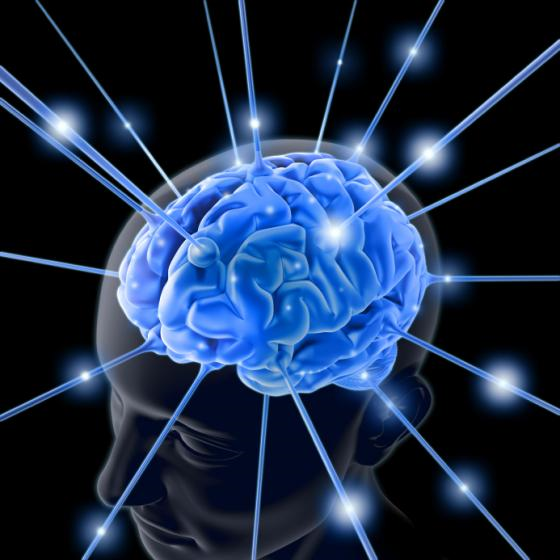 In other words…
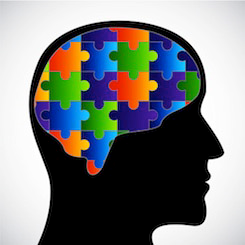 The experimental group heard the message that intelligence was not fixed—it was malleable, and could be increased with hard work, grit, and perseverance
The researchers reported that:
The image of new connections forming proved extremely motivating to the students in the pilot studies

They reported that as they paid attention in class or studied difficult material, they pictured their neurons growing new connections; and that when they considered not studying, they warned themselves that they would be missing a chance to form new connections
Students were taught that:
The brain grows new connections every time we face challenges and learn, and that great mathematicians and scientists are people who have engaged in this process more than other people
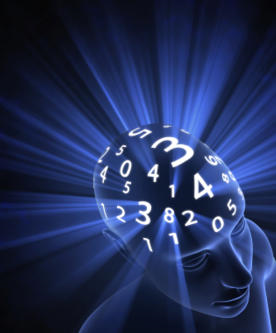 At the end of the year…
Dweck and colleagues compared the 2 groups’ scores on Texas’ standardized achievement tests

The students who’d heard growth mindset messages did significantly better than those who heard anti-drug messages

The girls who heard the growth mindset messages scored 10 points higher in math than the controls, closing the math male-female gap completely
The researchers concluded:
It is important, particularly if this era of high stakes testing continues, for students to understand that these tests assess current skills and not long-term potential to learn

This is critical since many students make take their disappointing achievement test scores as a measure of their fixed, underlying ability and become discouraged about their academic futures
Interestingly, the researchers also commented that:
Throughout our research, we have seen that students with a fixed mindset are threatened by challenges, effort, and mistakes, for these are the things that threaten to reveal the limits of the students’ ability

In our schools and in our society, we too often portray effortless achievement as the sign of true talent. Many bright students, praised for their easy successes, may come to believe that they are gifted only when things come easily to them
We can help students by…
Teaching them about the new science of brain plasticity and the new view of talent and giftedness as dynamic attributes that can be developed. 

Too often, the brain is believed to be static, and talent and giftedness are seen as permanent, unchanging personal attributes that automatically bring later success
Process praise is best:
Process praise/feedback includes feedback about strategies, effort, perseverance, challenge-seeking, improvement, etc., 

This is much more successful than person praise/feedback, which refers to the intelligence or talents of the student, or outcome praise/feedback, which puts the focus on the final product
Process praise is best
Process praise contributes to much better outcomes than intelligence or product praise

“You are such a hard worker. I’m really excited about how you’re stretching yourself now and working to learn hard things.” 

It may take more time for you to catch on to this and be comfortable with this material, but you if you keep at it like this you will.” 
“
Thus, when we teach new skills, it is important for us to emphasize that skills in this area are acquired through instruction and personal application

This is not to deny that students may learn at different rates, but it is meant to emphasize that these skills are not the domain of a special few
Examples of what to say:
“Let’s go around and have each of you share something hard you learned today that you didn’t know before.” 
“Who had a good struggle? Let’s share what we struggled with today” 
“Get ready for a terrific struggle! Are you ready? Here we go.” 
“That was a lot of hard work. Can you just imagine all the connections you grew today?” 
“Who thinks they made a really interesting mistake?” 
“Who else made a terrific mistake that will help us learn?”
Me with a defiant (and huge!) 15-year old with Fetal Alcohol Syndrome and a history of violence:
Celeste: “Kiree, I want you to do 50 productions of sentences with slow, careful speech.”

Kiree: “No way. I can’t.”

Celeste (after the hour was up): “Just so you know, you did 120 good productions. You didn’t even think you could do 50! Look at you! “
Recent research concludes:
Low-SES students can succeed when they receive constant encouragement and messages about how hard work, grit, and perseverance can change things for the better

It’s all about character, conscientiousness, and good habits—and these can be developed!
How have I applied this?
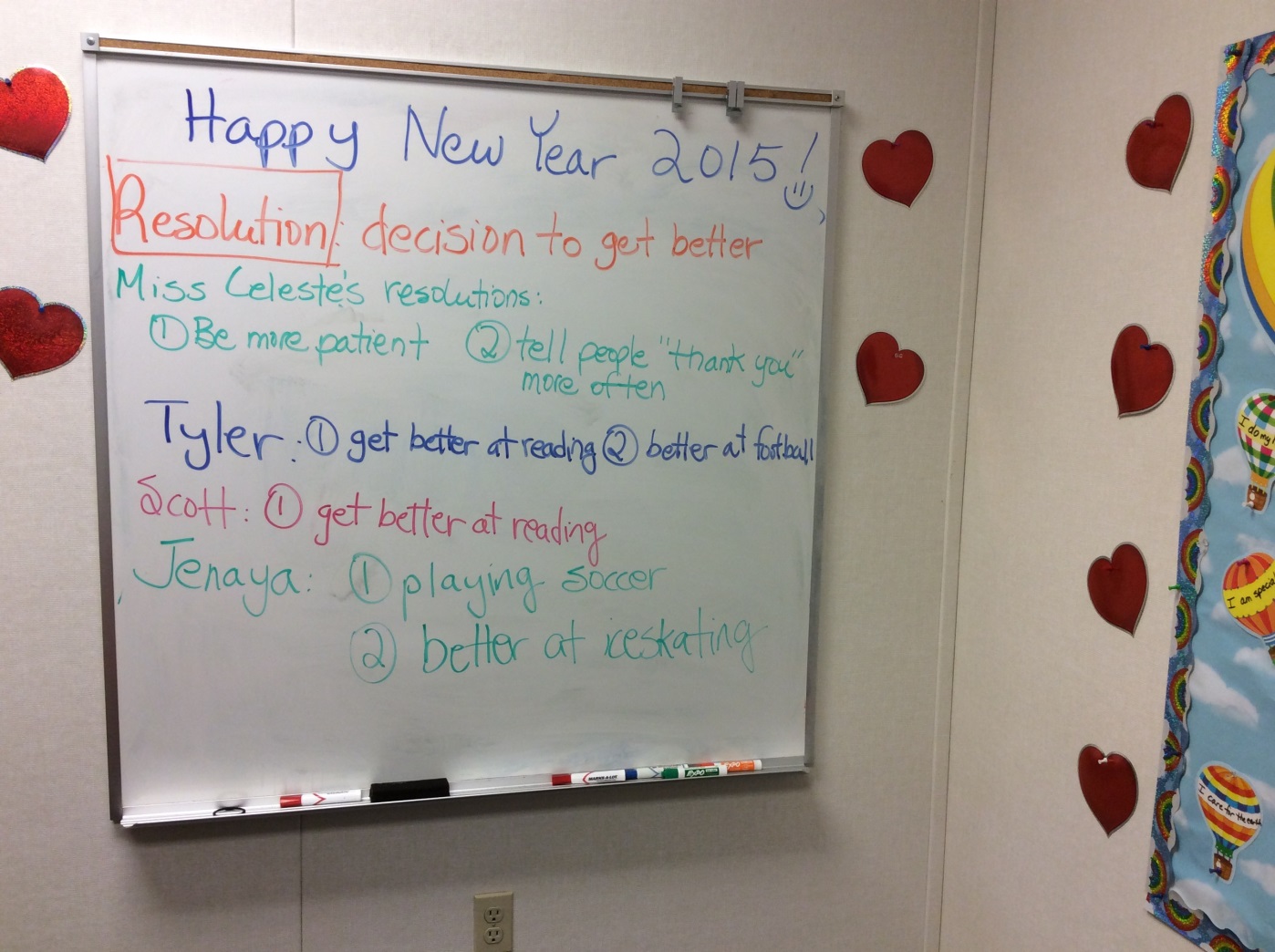 My latest:
Vision board for Sammy--17
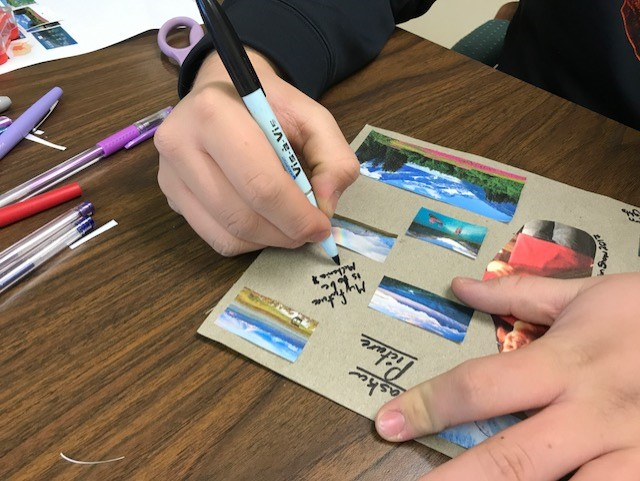 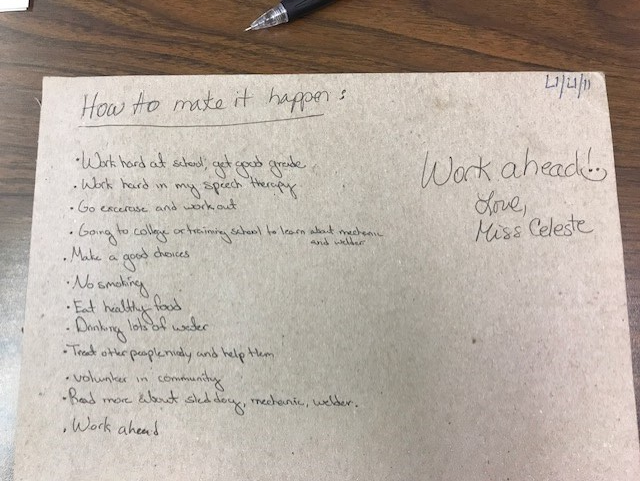 Treston: 13 years old with repaired cleft palate
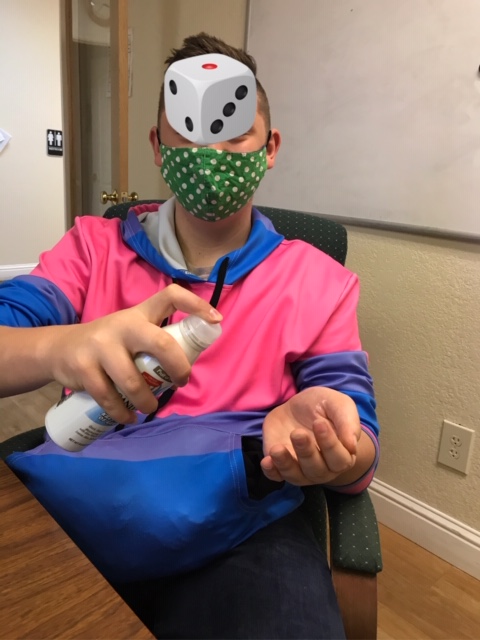 Not doing his homework

Acting out in the group home

We did a trip to the future on the whiteboard

He wants to be a nurse and earn $100,000 a year
Treston wants:
Nice home in a good area
Pug
Yard
Spouse
Food
Utilities
Vacations to Hawaii, Greenland, Iceland

We talked about how much all this would cost a year
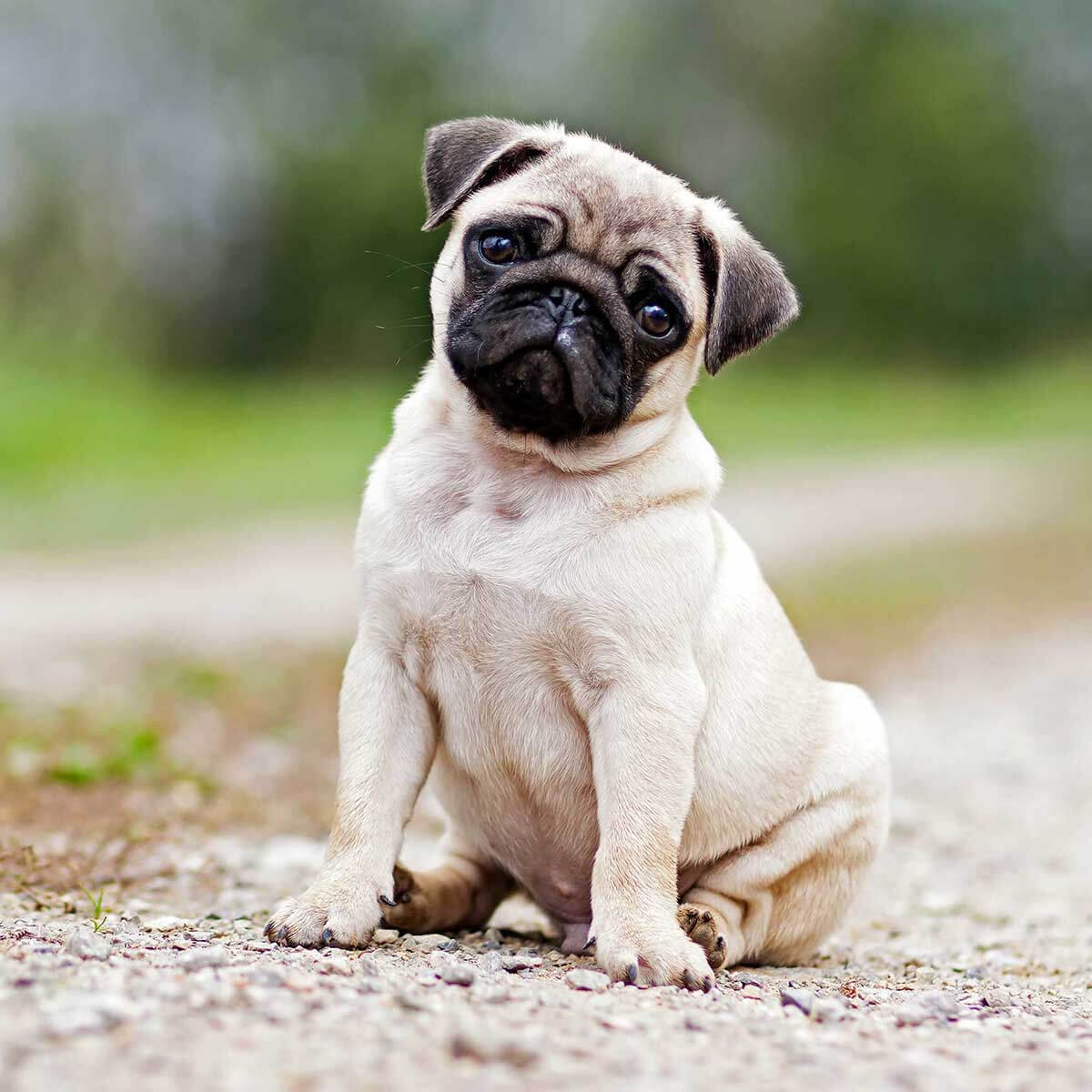 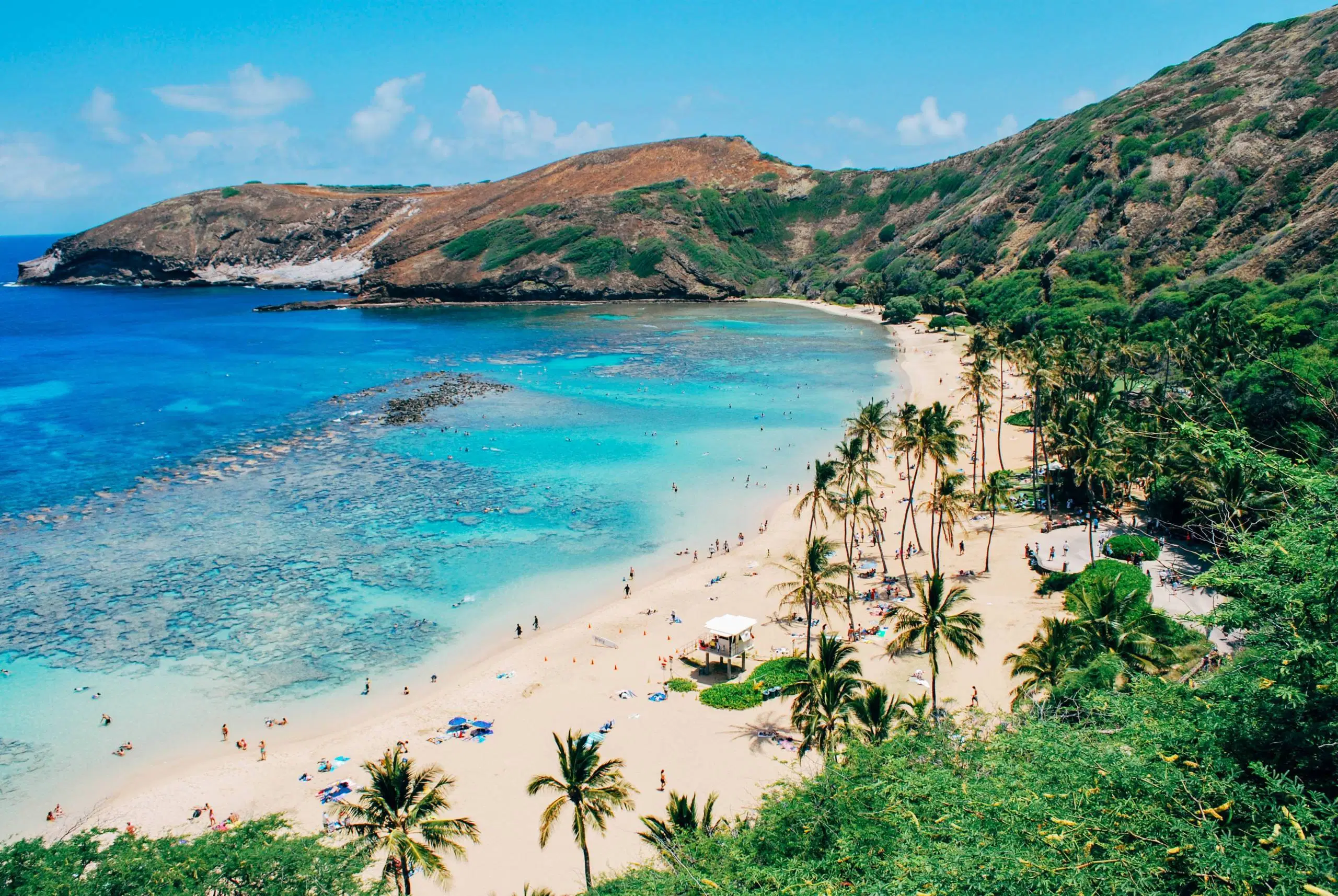 How does he get there? He came up with all this and wrote it on the whiteboard himself
Graduate from high school with good grades
Proper hygiene
Be organized and neat
Be active and exercise
Fulfill assigned tasks in the group home (which he wasn’t doing)
Do chores
Better social skills
Control his temper
Get better at bio/life science
I emphasized that if he wanted to be a nurse…
People had to understand his speech!

Thus, carryover homework was imperative
For many students….
No one has ever connected the dots

No one has ever talked about what they want and the path to get it
Outline
I. Introduction
II. Possible Effects of Trauma on Language and Cognition in Children
III. Trauma-Responsive Strategies for Intervention for Students with LI
IV. Restorative Justice Strategies for Addressing Hurtful Behavior
V. Stress Reduction Techniques
VI. Implementing a Growth Mindset
References
Ciolino, C., Hyter, Y.D., Suarez, M., & Bedrosian, J. (2021). Narrative and other pragmatic language abilities of children with a history of maltreatment. Perspectives of the ASHA Special Interest Groups, 6, 230-241.
Clements, A.D., Haas, B., Cyphers, N.A., Hoots, V., & Barnet, J. (2020). Creating a communitywide system of trauma-informed care. Progress in Community Health Partnerships. 14, 499–507. 10.1353/cpr.2020.0055
Coalition for National Trauma Research (CNTR; 2021). Retrieved from https://www.east.org/content/documents/cntr_infopiece.pdf.
Grossman, S., Cooper, Z., Buxton, H., Hendrickson, S., Lewis-O'Connor, A.,, Stevens, J., Wong, L.Y., & Bonne, S. (2021). Trauma-informed care: Recognizing and resisting re-traumatization in health care. Journal of Trauma and Acute Care Surgery, 20;6(1). doi: 10.1136/tsaco-2021-000815. PMID: 34993351; PMCID: PMC8689164.
Gutowski, E. R., Badio, K. S., & Kaslow, N. J. (2022). Trauma-informed inpatient care for marginalized women. Psychotherapy. Advance online publication. https://doi.org/10.1037/pst0000456
Hwa-Froelich, D.A. (2023). Social communication disorder in children exposed to maltreatment. In D.A. Hwa-Froelich (Ed.), Social communication development and disorders (2nd ed.) (pp. 267-303). Routledge. 
Hyter, Y.D. (2020). Language, social pragmatic communication, and childhood trauma. In D.M. Scott (Ed.), Cases on communication disorders in multicultural populations (pp. 54-87). IGI Global. 

Hyter, Y.D. (2021). Childhood maltreatment consequences on social pragmatic 

communication: A systematic review of the literature. Perspectives of the ASHA 

Special Interest Groups, 6, 262-287.
Roseberry-McKibbin, C. (2022). Multicultural students with special language needs: Practical strategies for assessment and intervention (6th ed.). Oceanside, CA: Academic Communication Associates. 
Westy, C. (2023). Disruptive behavior disorders and social communication disorder. In D.A. Hwa-Froelich (Ed.), Social communication development and disorders (2nd ed.) (pp. 304-340). Routledge.
Other Selected References
Centers for Disease Control and Prevention (2021). Adverse Childhood Experiences Prevention Strategy. Atlanta, GA: National Center for Injury Prevention and Control, Centers for Disease Control and Prevention. Retrieved from https://www.cdc.gov/injury/pdfs/priority/ACEs-Strategic-Plan_Final_508.pdf 

Centers for Disease Control and Prevention (2019). Preventing Adverse Childhood Experiences: Leveraging the Best Available Evidence. Atlanta, GA: National Center for Injury Prevention and Control, Centers for Disease Control and Prevention. Retrieved from https://www.cdc.gov/violenceprevention/pdf/preventingACES.pdf 

Centers for Disease Control and Prevention (2019).  Adverse Childhood Experiences: Preventing early childhood trauma to improve adult health.  Retrieved from https://www.cdc.gov/vitalsigns/aces/pdf/vs-1105-aces-H.pdf 

Felitti, V. J., Anda, R. F., Nordenberg, D., Williamson, D. F., Spitz, A. M., Edwards, V., Koss, M. P., & Marks, J. S. (1998). Relationship of childhood abuse and household dysfunction to many of the leading causes of death in adults. The Adverse Childhood Experiences (ACE) Study. American Journal of Preventive Medicine, 14(4), 245–258. https://doi.org/10.1016/s0749-3797(98)00017-8

Picker Institute, 2013. Principles of Patient-Centred Care.